структурное подразделение государственного бюджетного  общеобразовательного учреждения Самарской области  средней общеобразовательной школы пос.Прибоймуниципального района Безенчукский Самарской области – детский сад «Зоренька»446242, Самарская область, муниципальный район Безенчукский пос.Прибой, ул. Административная, д. 8 тел./факс 8(846 76) 43317 E-mail: dsgunko@vandex.ru
Фото отчет
летнего оздоровительного периода 2022 год
Утренняя гимнастика
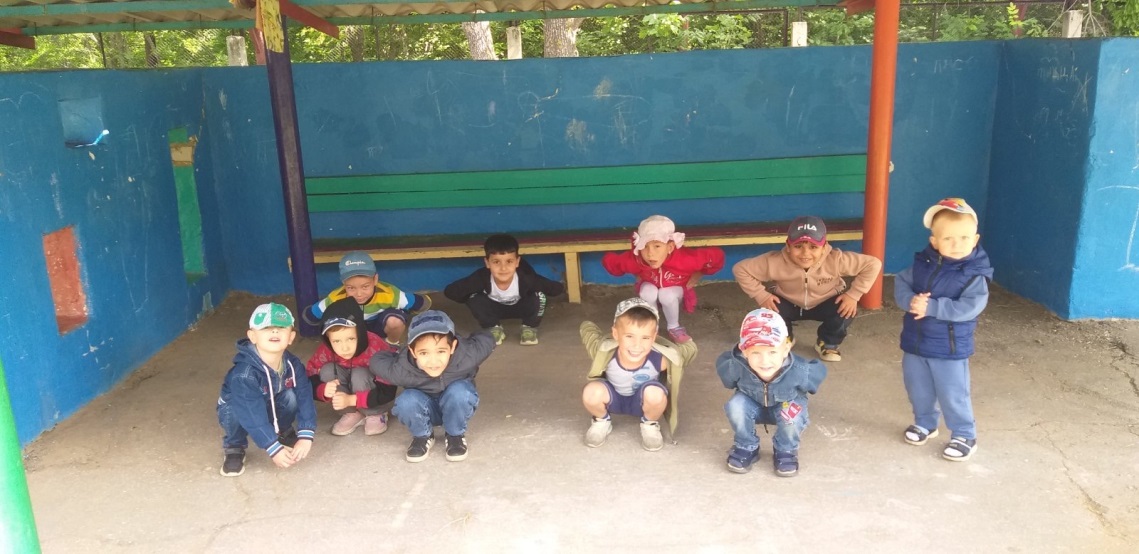 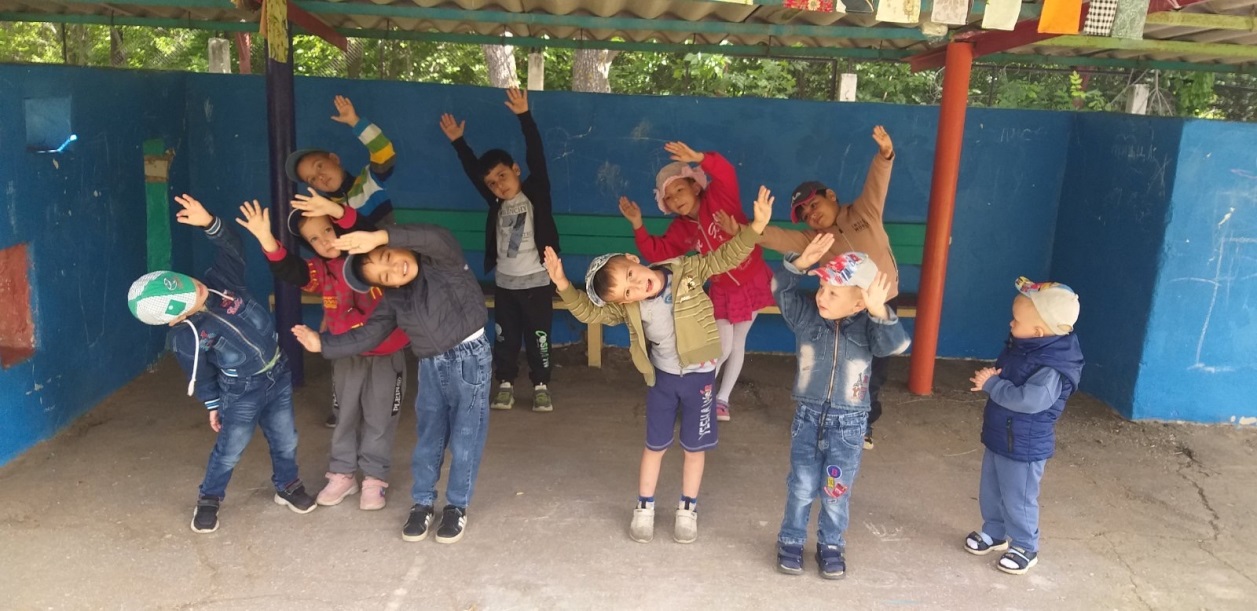 Организованная двигательная деятельность, подвижные игры
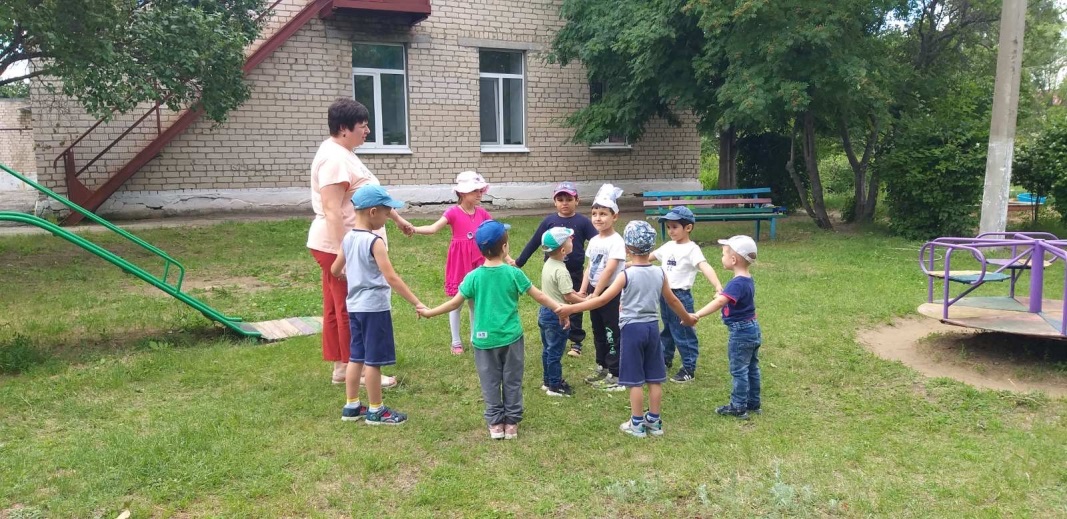 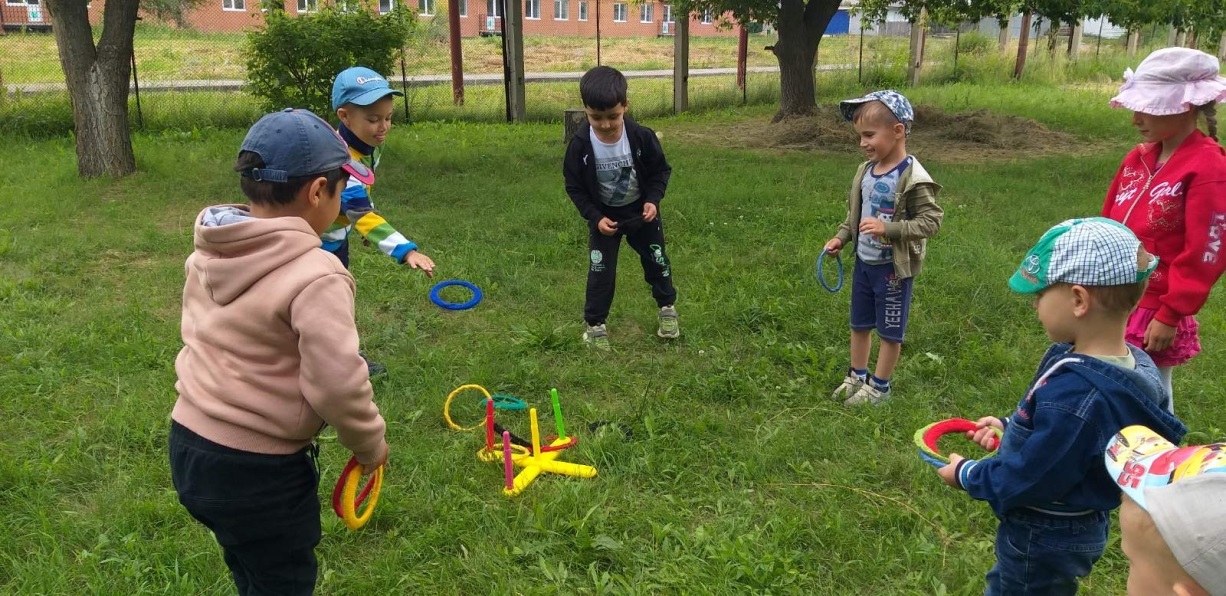 Трудовая деятельность в природе
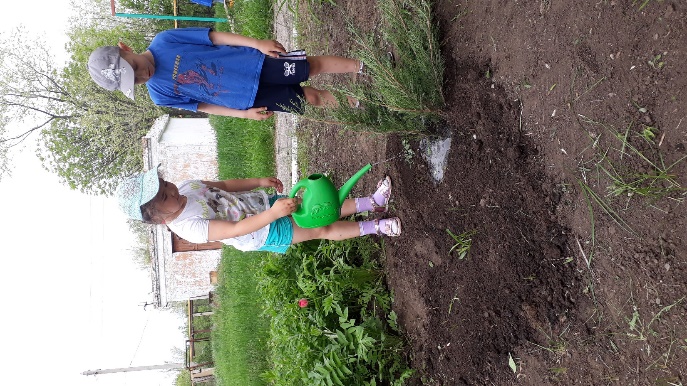 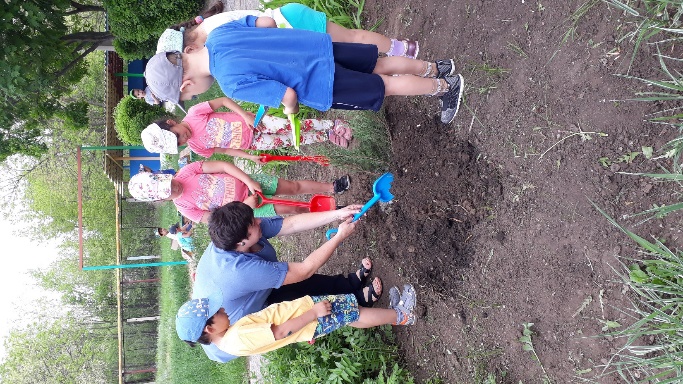 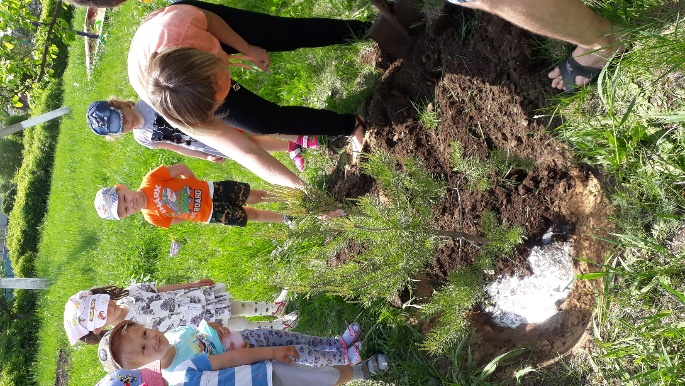 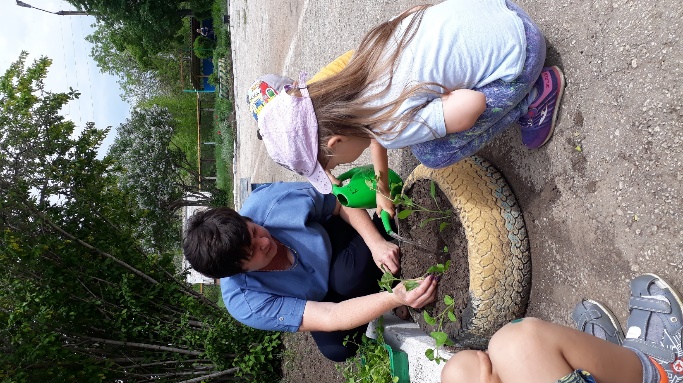 Уход за растениями
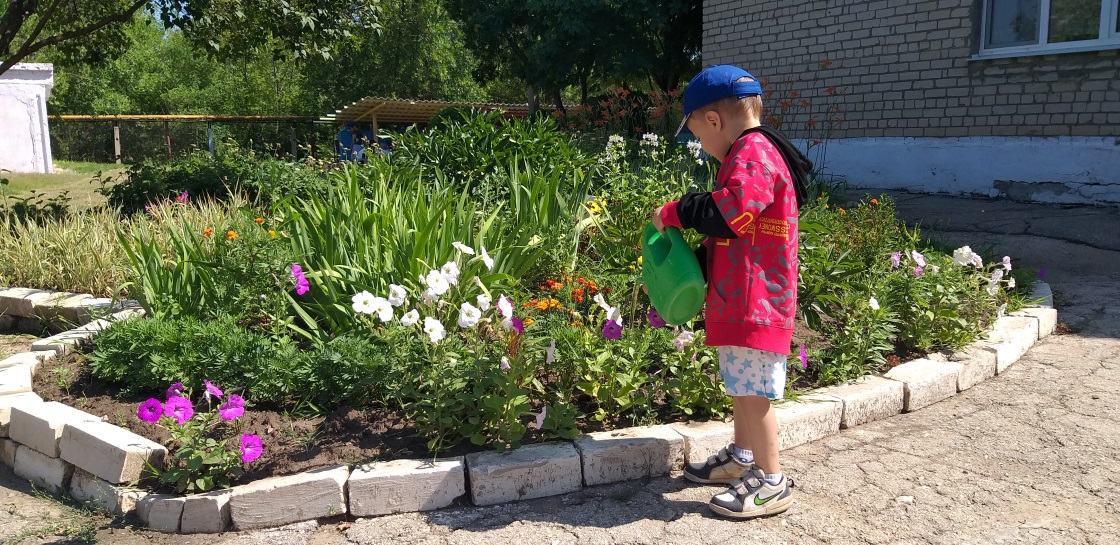 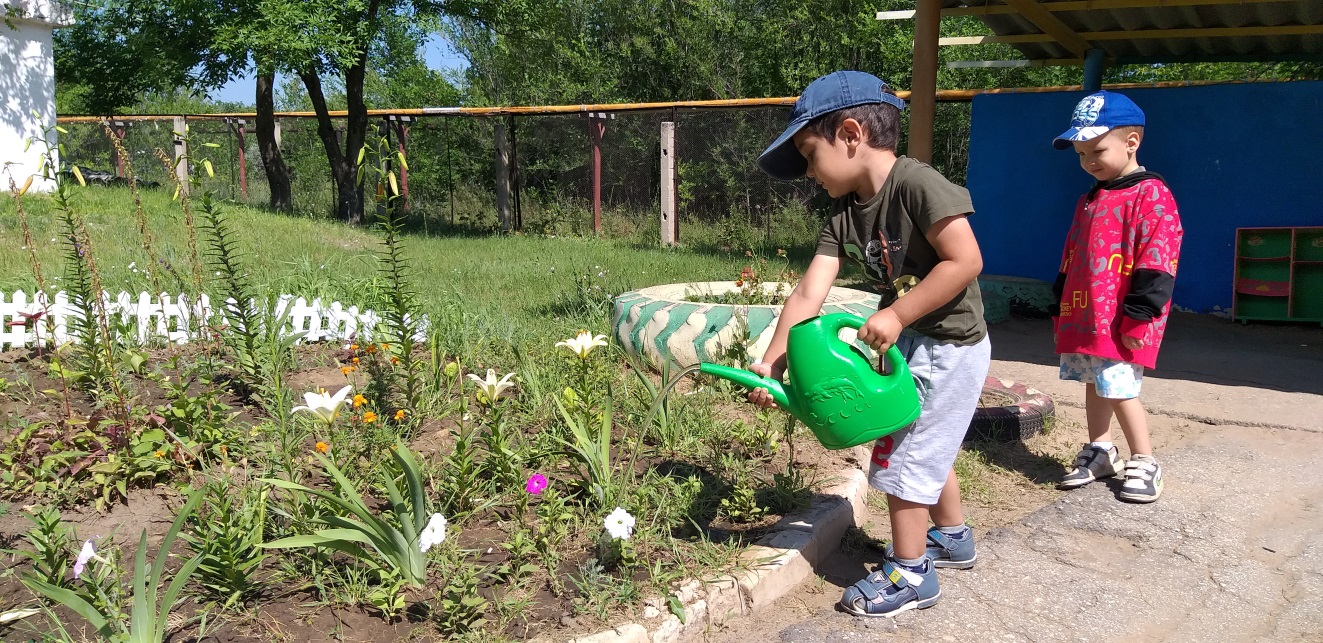 Художественно-эстетическое развитие
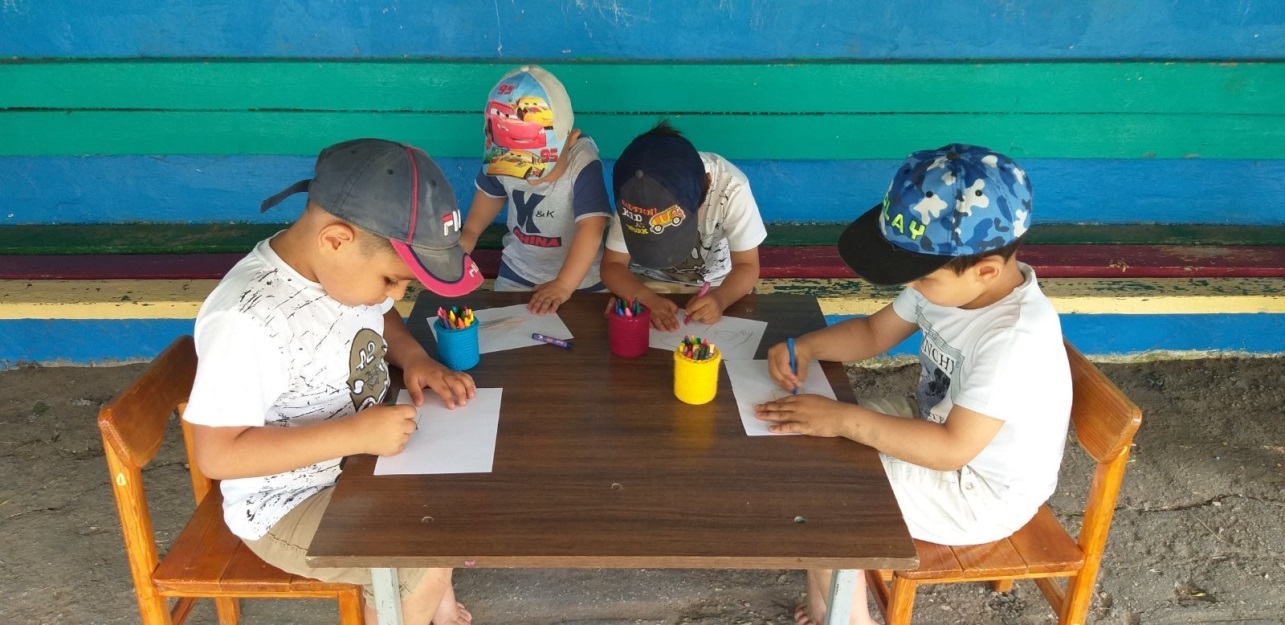 Экскурсия и поход на речку
Экспериментирование
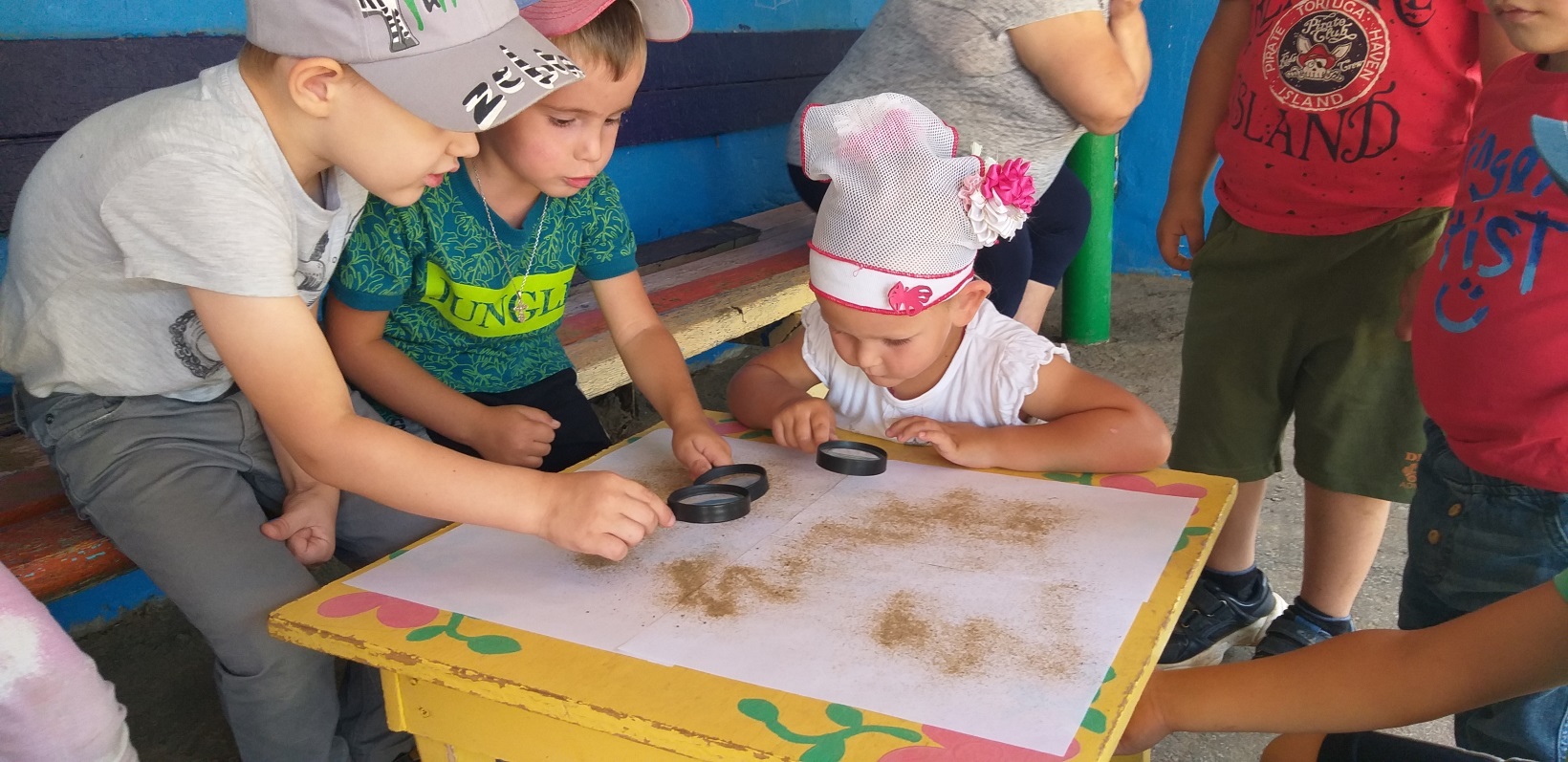 Самостоятельная игровая деятельность
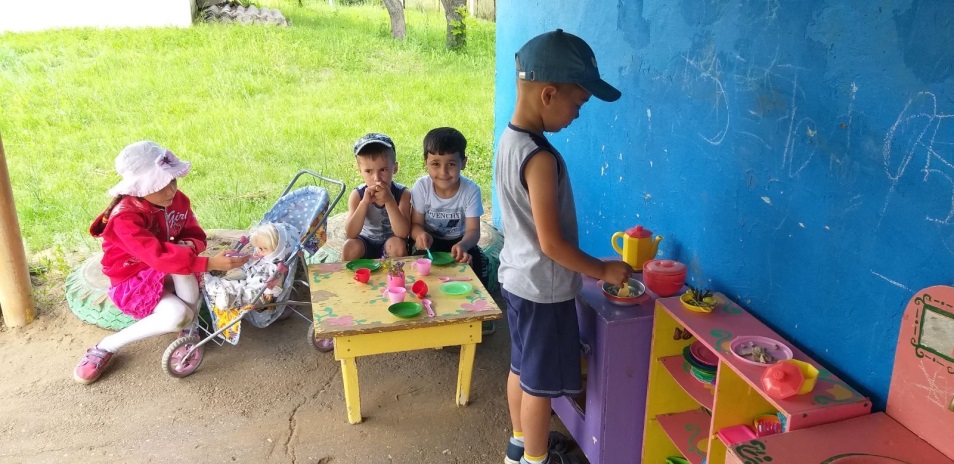 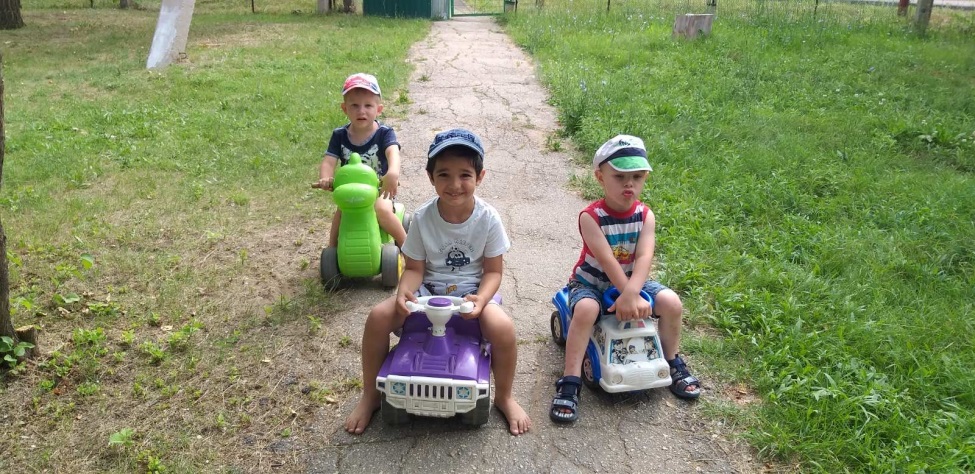 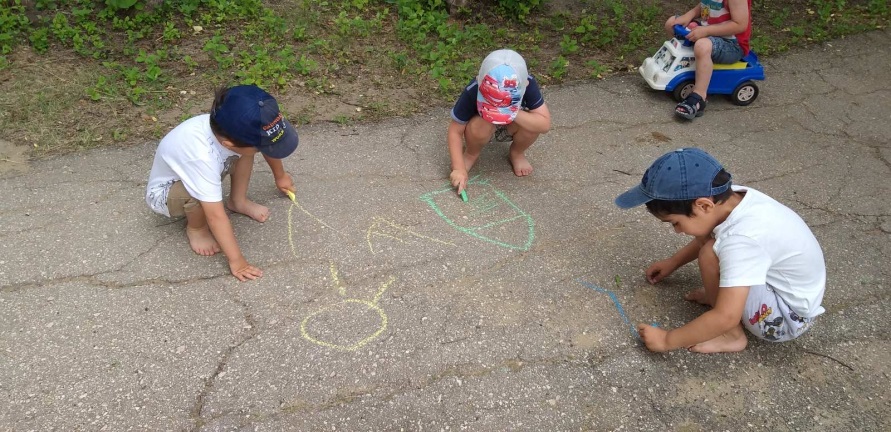 Закаливающие мероприятия
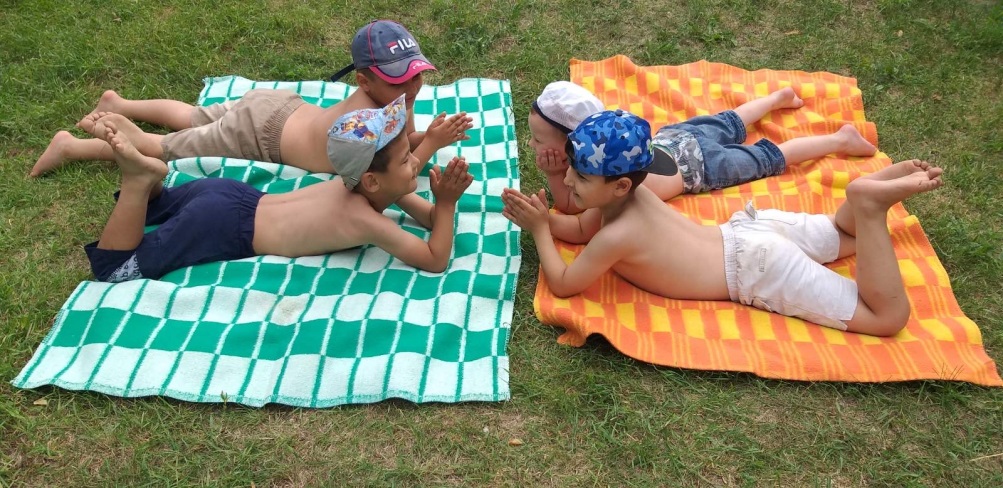